Welcome to Christopherson
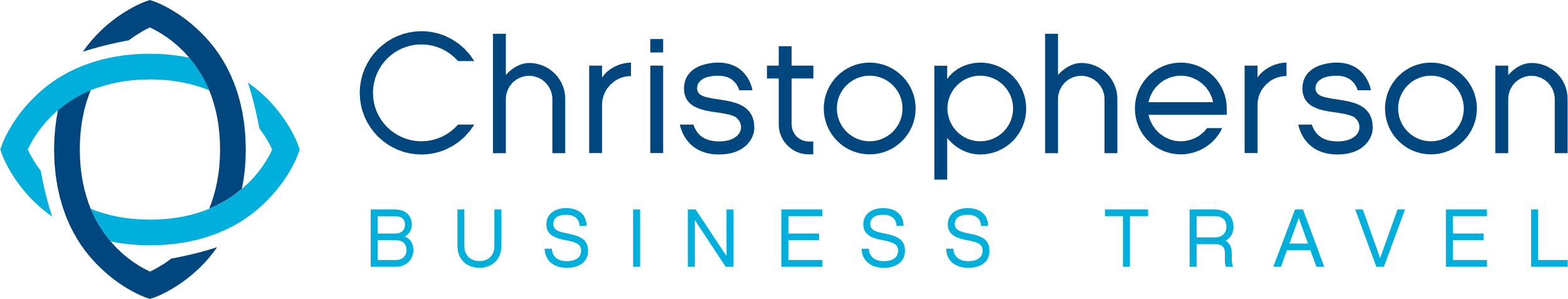 MSU Travel – Christopherson Business Travel
What is changing:
Michigan State University is partnering with Christopherson Business Travel to manage travel.

Christopherson will be servicing faculty, staff, student, group and guests traveling on approved MSU travel.

As of January 8th, new reservations to be booked with Christopherson. Contact information provided on a separate slide.

What is not changing:
There will be no impact to the MSU Travel Card, MSU Event Card, MSU airline ticket payments, or Concur.

MSU’s travel policy: https://ctlr.msu.edu/COMBP/mbp70EBS.aspx#I 

Travel@State: https://ctlr.msu.edu/COTravelNew/default.aspx
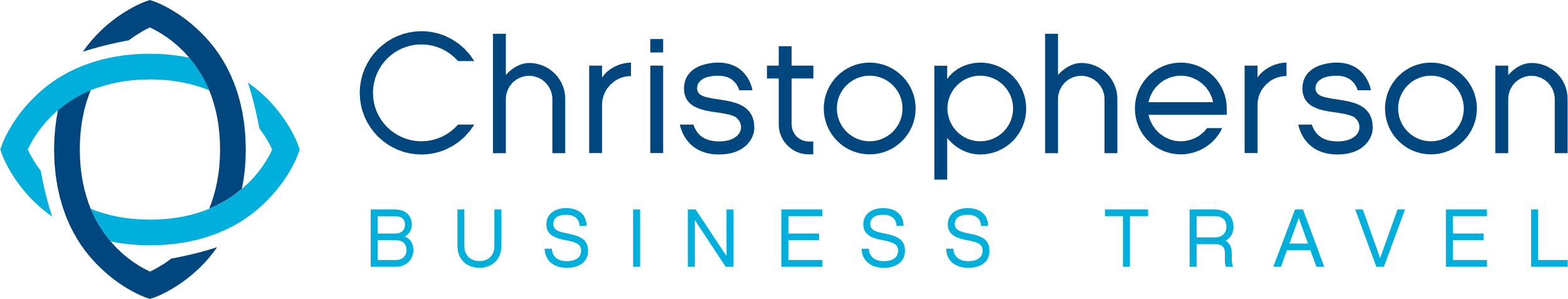 msutravel@cbtravel.com | 800-509-7081
Why Christopherson?
We Value People. We Create Value.
Big agency ability. Small firm personality.

University Experience – Christopherson has 30+ years of experience navigating the need of traveling for higher education.  

Service Solution – A best-in-class travel management company with proven track record in delivering innovative, local services and solutions.

Premium service offering – Designated consultant team to MSU.  Agents and support teams who will learn MSU’s traveler preferences and needs.

Flexible travel partner – Nimble and agnostic approach.  Christopherson focuses on feedback and suggestions to increase traveler satisfaction.
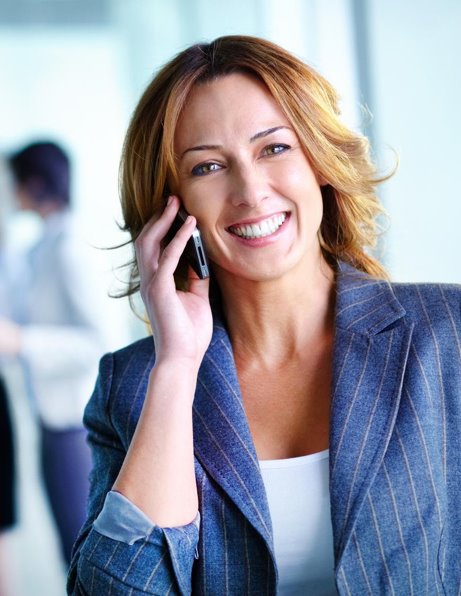 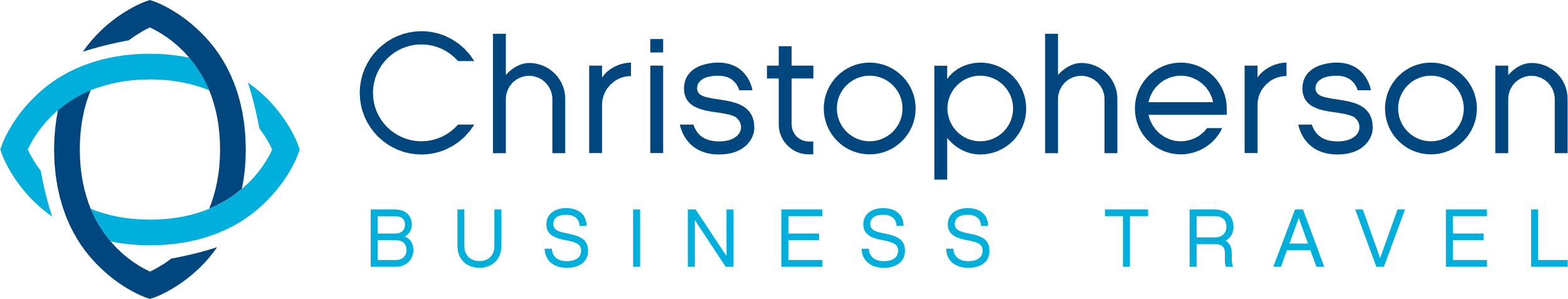 msutravel@cbtravel.com | 800-509-7081
MSU Designated Full-Service Advisor Team​
All advisors are experienced in Fly America regulations
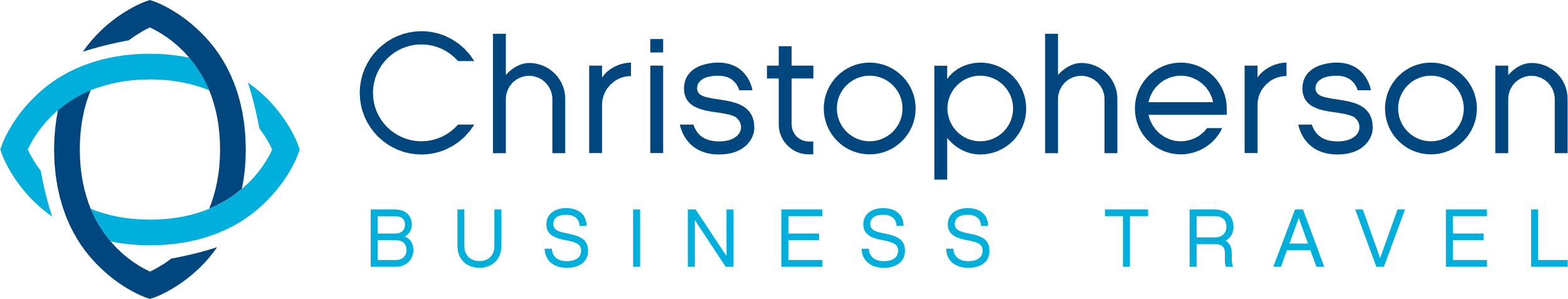 msutravel@cbtravel.com | 800-509-7081
Important Contacts | https://ctlr.msu.edu/COTravelNew/Contacts.aspx
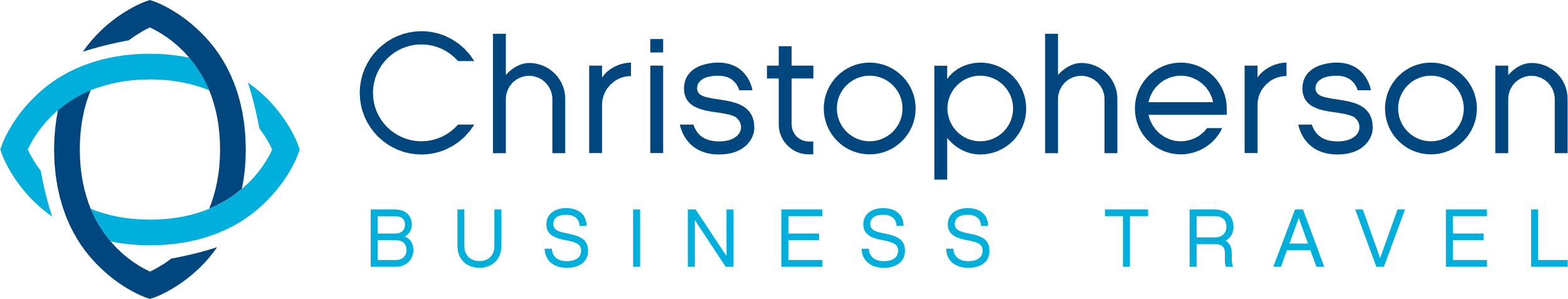 msutravel@cbtravel.com | 800-509-7081
MSU Contact Reference Card
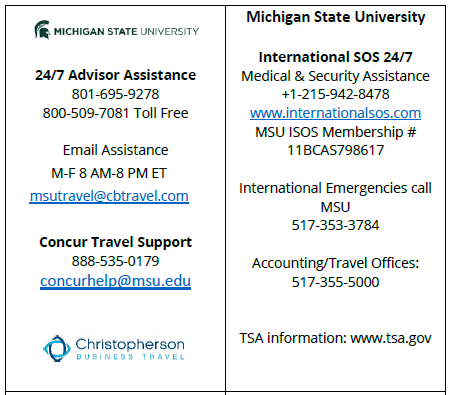 Located in the Travel Listserv
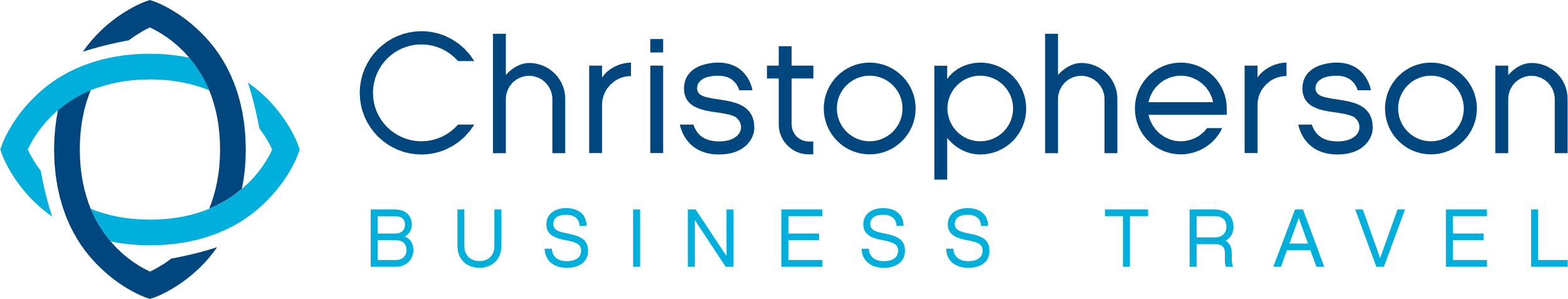 msutravel@cbtravel.com | 800-509-7081
Quote Process from a Full-Service Advisor
Email/Phone travel requests. *Use phone for more urgent needs
Christopherson will share options via email   
MSU traveler or arranger validate flights, seats, etc. 
Airline fare rules determine last date to ticket
Fares are subject to change
Once itinerary is reviewed contact Christopherson to book

Itinerary document 
Christopherson tentative itinerary sent to traveler (and/or their arranger if applicable). 
Review detail for accuracy   
Full details of air/hotel/car booking
Fare quote for selected itinerary	

Trip Invoice 
Christopherson issues ticket(s) and sends traveler (and arranger if applicable) final itinerary which acts as the invoice also
Questions or changes contact assigned the Christopherson agent team – provide booking reference if possible
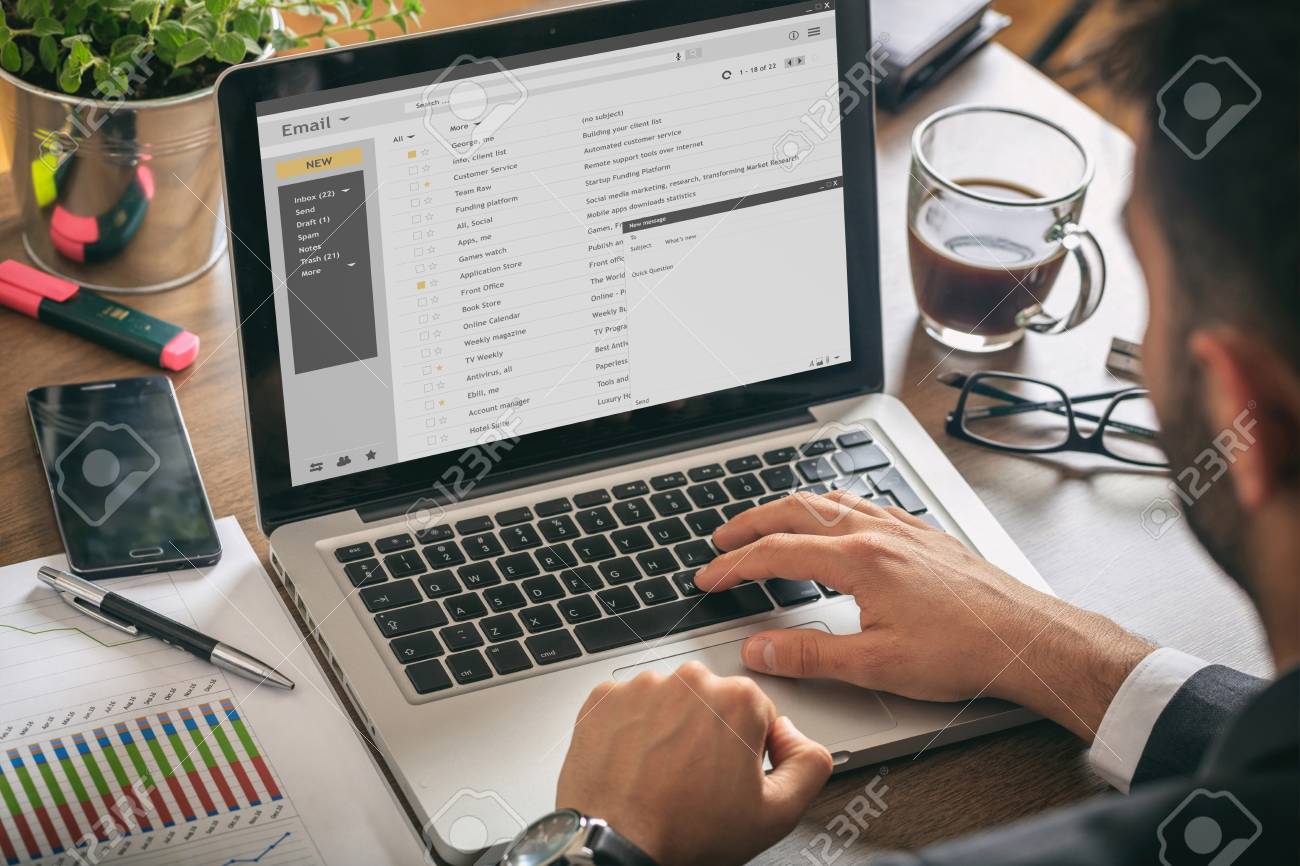 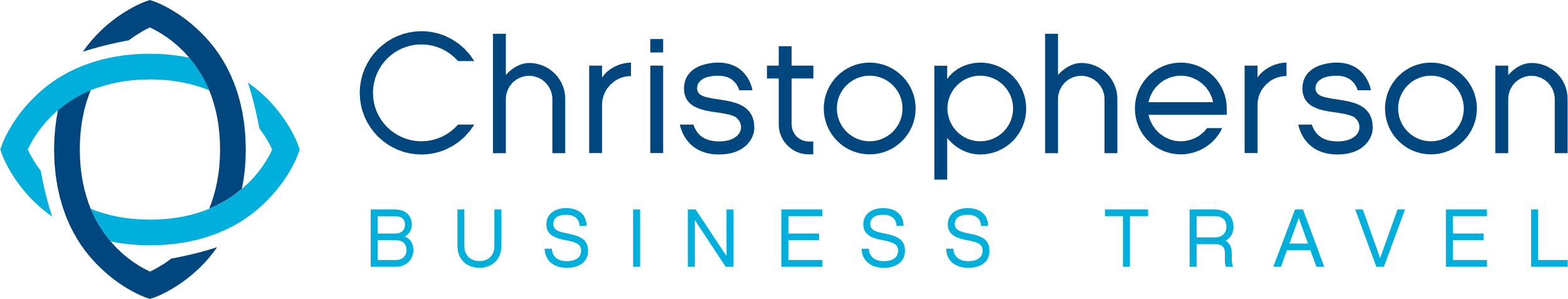 msutravel@cbtravel.com | 800-509-7081
Response Times
Use phone for more urgent needs
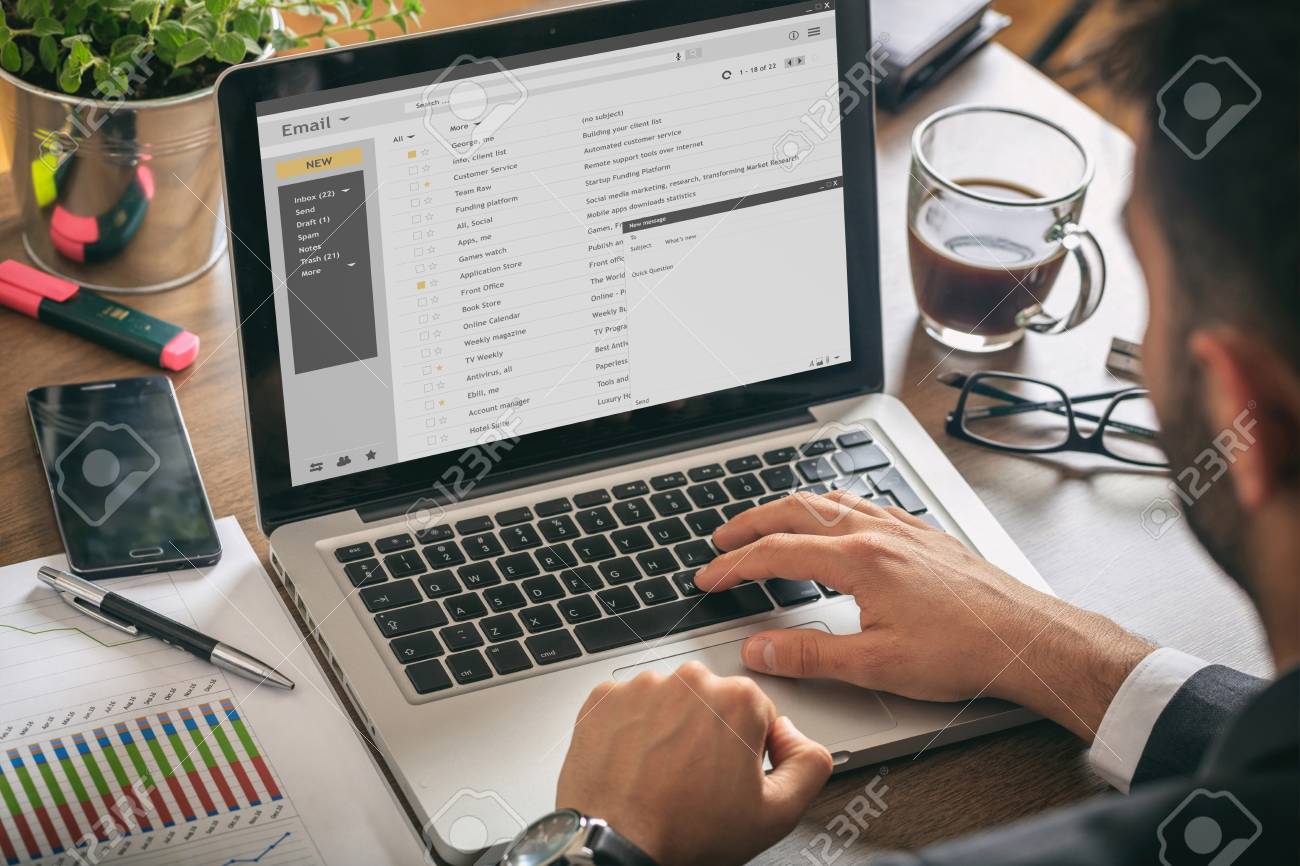 Expect longer response times when there is extreme weather or other aircraft disruptions
If your email exchanges exceed 5 or more, consider a phone call with that advisor for clarification
If you do not receive your itinerary in the same business day, please reach out for status
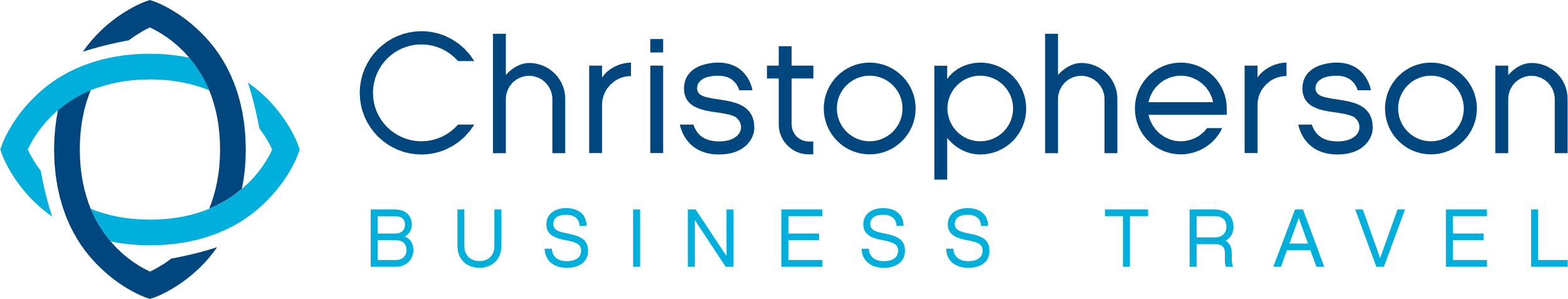 msutravel@cbtravel.com | 800-509-7081
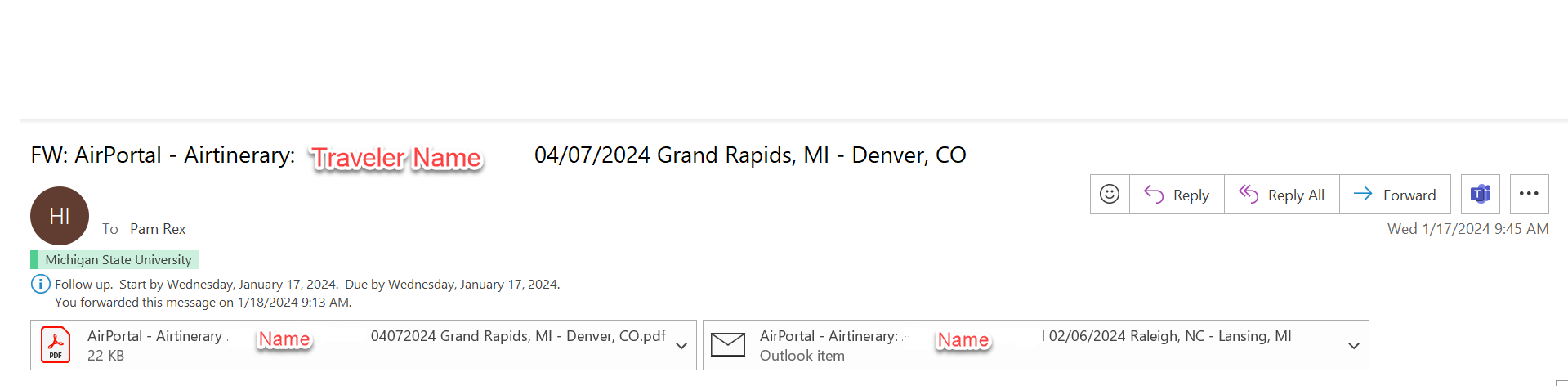 Sample Itinerary Email
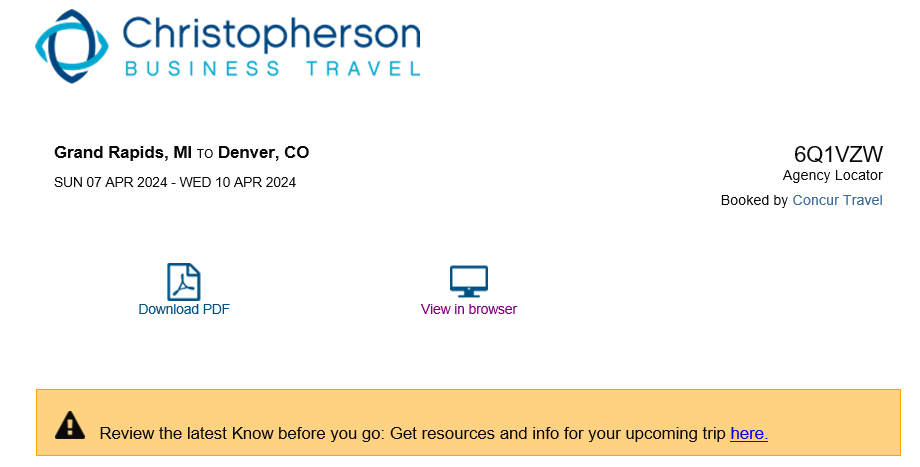 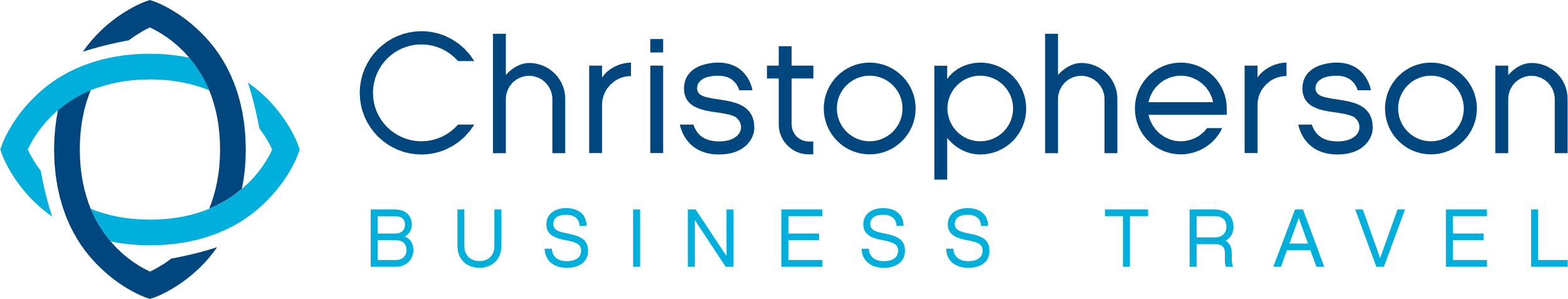 msutravel@cbtravel.com | 800-509-7081
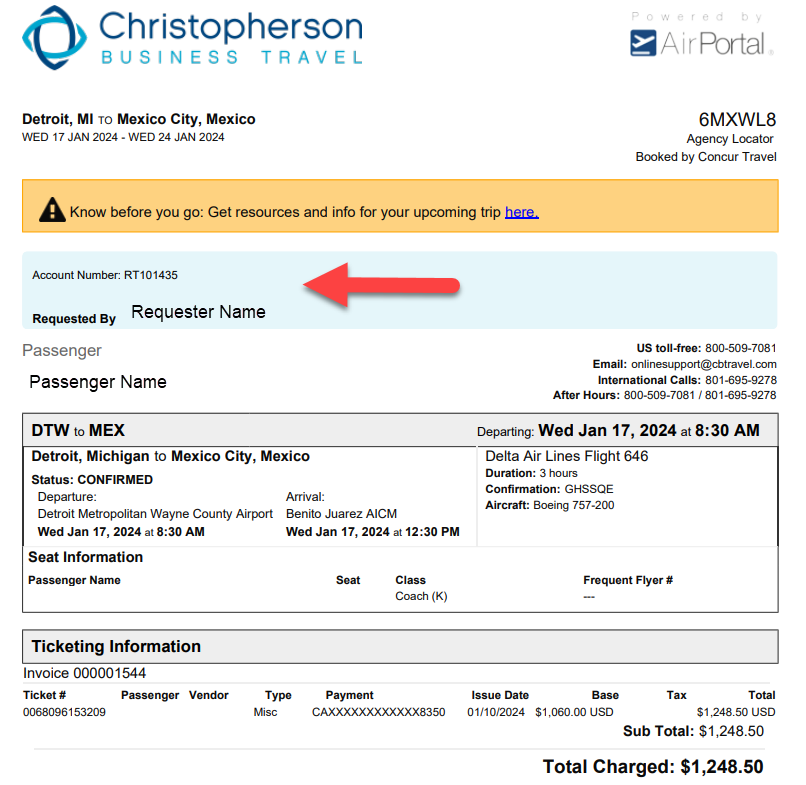 Sample Itinerary
Calendar & TripIt integration

This is your invoice also

The total charges are noted at the bottom of the itinerary
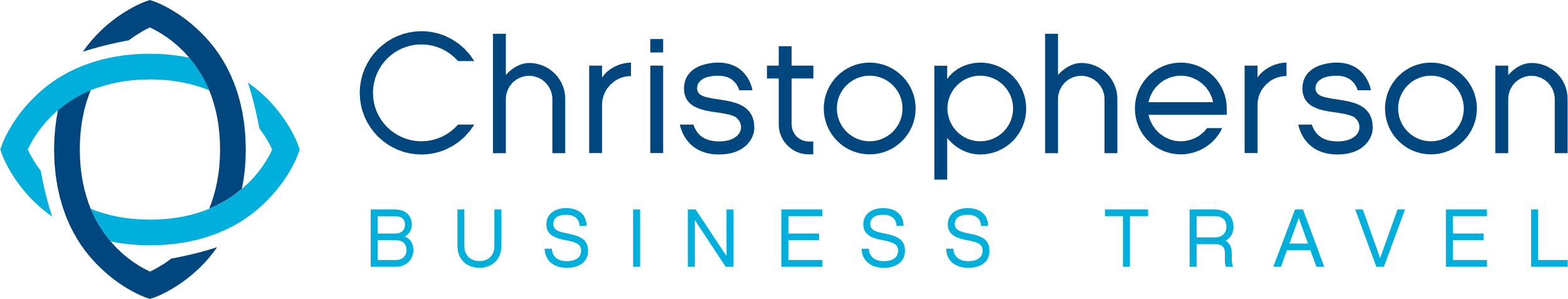 msutravel@cbtravel.com | 800-509-7081
Personal Travel
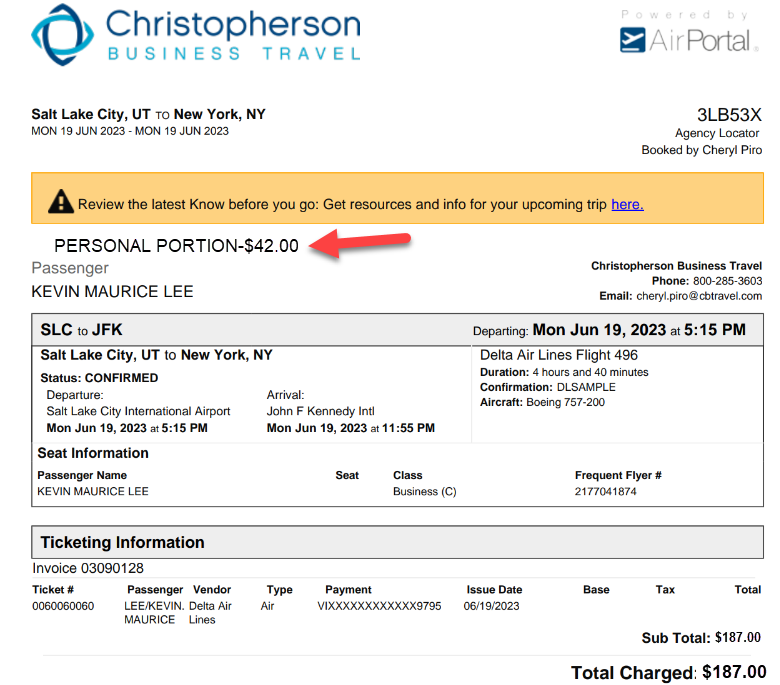 *New Benefit Through Advisors*

If the trip includes a personal portion inform the advisor

The advisor will notate the personal amount in the remarks on your itinerary

You can continue to use the current process within Concur if preferred
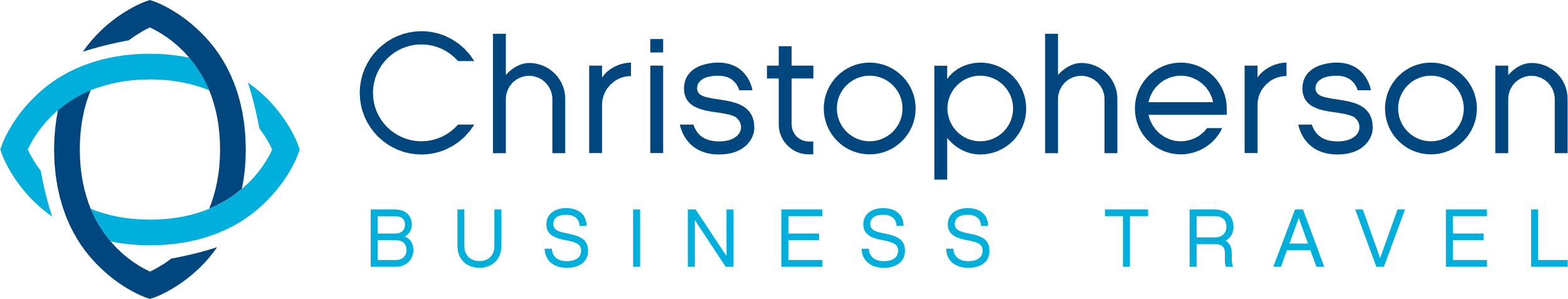 msutravel@cbtravel.com | 800-509-7081
Feedback Opportunities
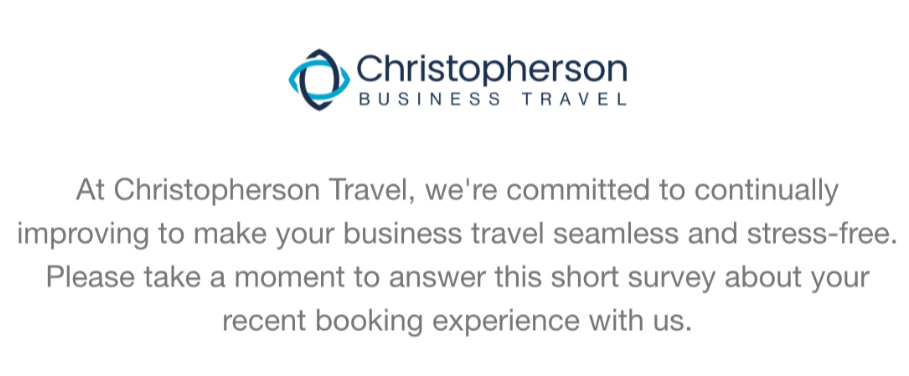 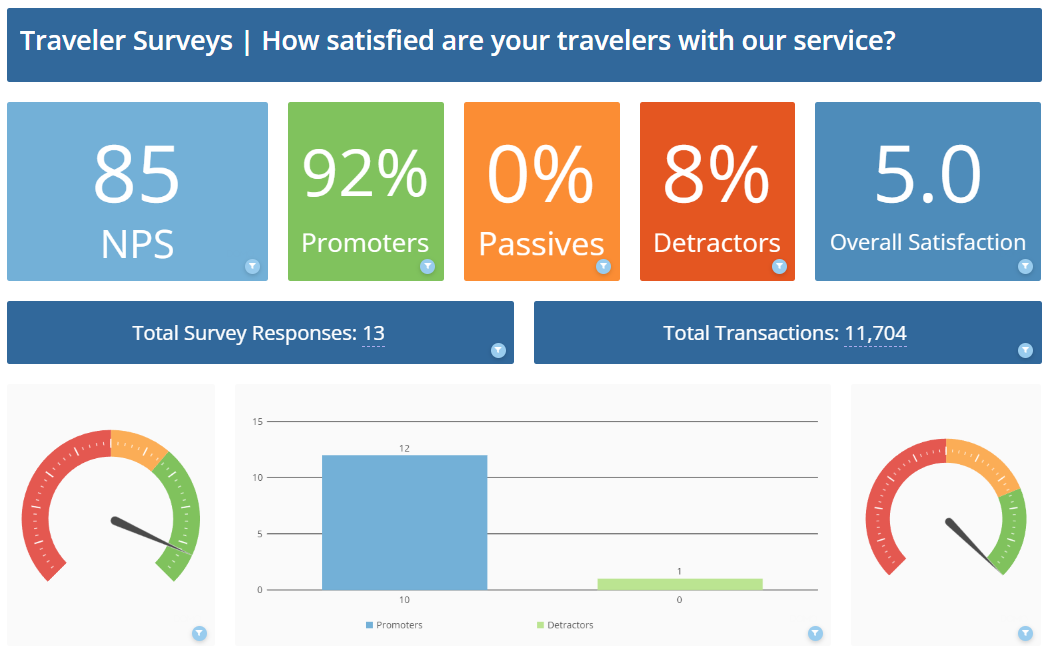 You will have the opportunity to provide feedback through traveler surveys

Surveys will be sent on advisor and online bookings

Travelers can complete up to 4 surveys a year
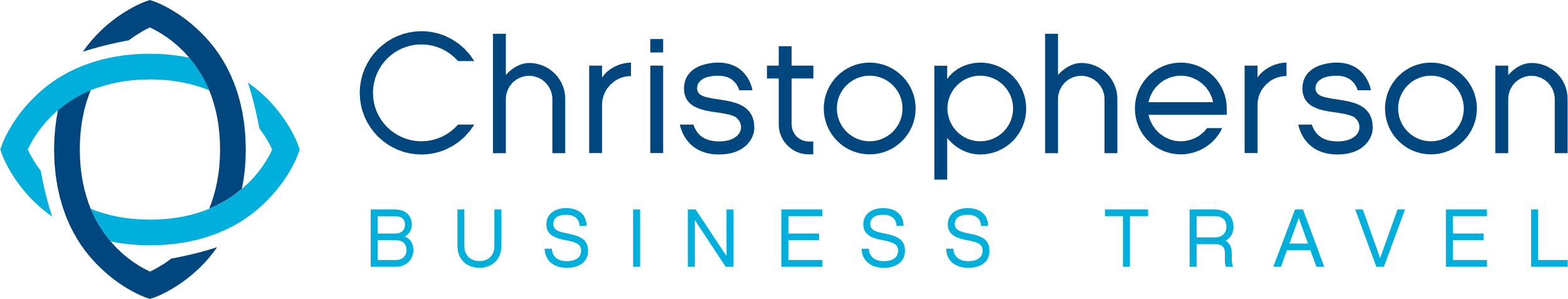 msutravel@cbtravel.com | 800-509-7081
Event Travel
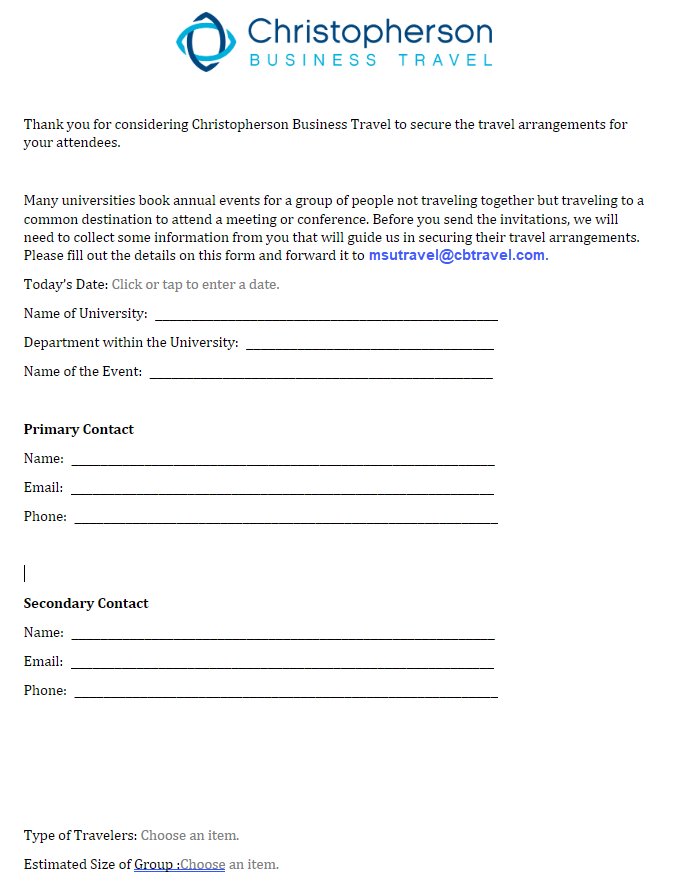 EVENT = Usually 10 or more travelers, not traveling together, but traveling to a common destination to attend a meeting, conference or occasion.

Complete the Event intake form MSU Event Intake Form  and email to msutravel@cbtravel.com

An advisor will respond with instructions to provide the attendees prior to them booking. 

Attendees book their own travel by contacting an advisor via phone or email and they follow the instructions on how to identify themselves with the specific event.
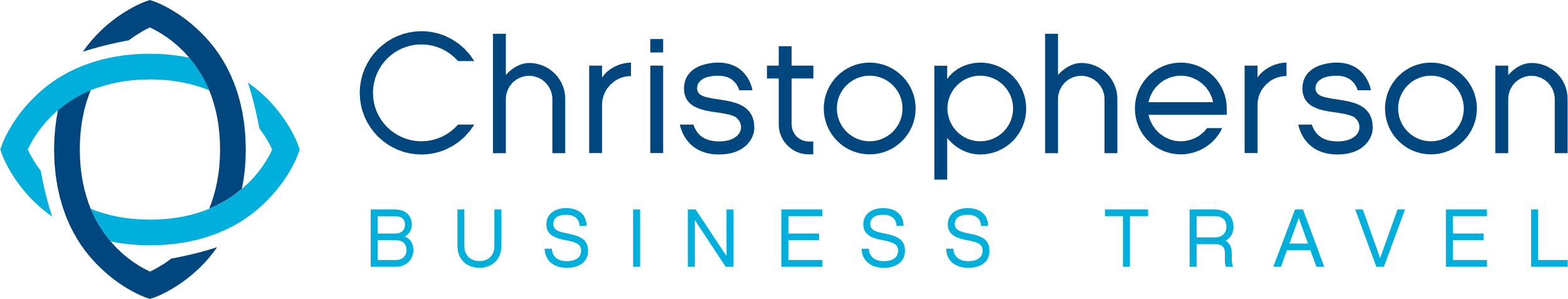 msutravel@cbtravel.com | 800-509-7081
Group Travel
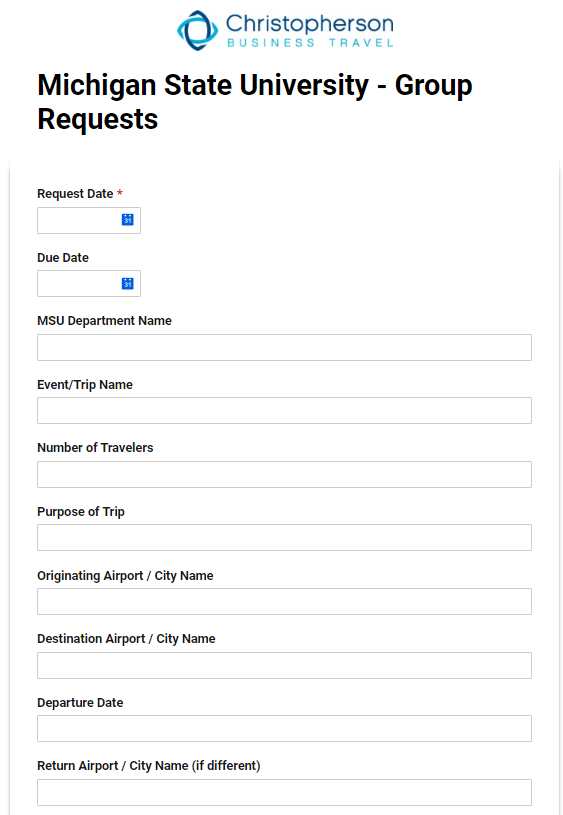 GROUP = 10 or more travelers on the same flights, to and from the same destinations for the same event or occasion. 

Complete the University Group form    MSU Group Travel Request Form

Often there is a single group coordinator who collaborates with the advisor
  
Individuals do not manage their own arrangements

Group bookings would use the same form of payment
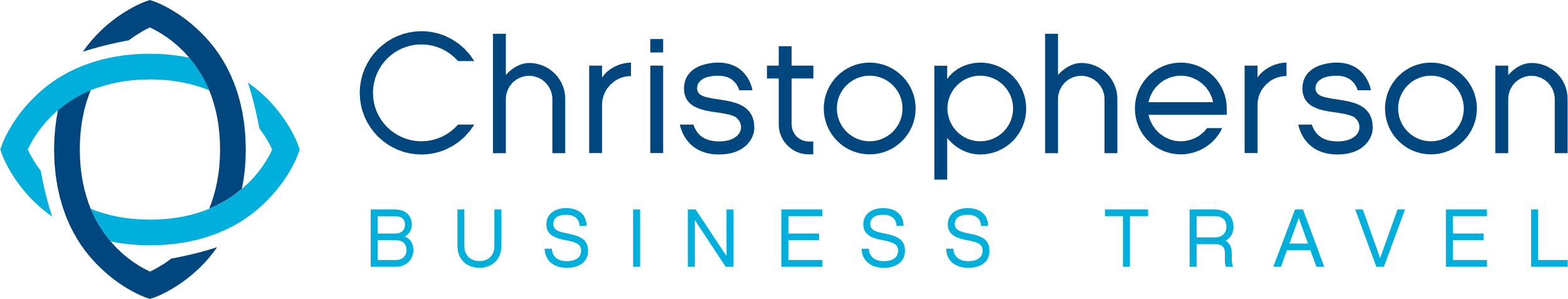 msugrouptravel@cbtravel.com | 866-371-3580
Budget Requests | Group Block Pricing
Process used when exploring flight options, but not yet ready to commit to a group block.

Example: You are looking at various travel dates, number of people and/or destinations.

An advisor will pull up current inventory and provide ticket prices for individual tickets as a guideline. 

Group fares are typically higher in cost than individual flights and inventory and pricing will always be subject to change until ticketed. 

Consider this a ballpark estimate to get you started on your budget. 

When ready to book, an airline group contract can be secured. 

To request a quote, email msugrouptravel@cbtravel.com.
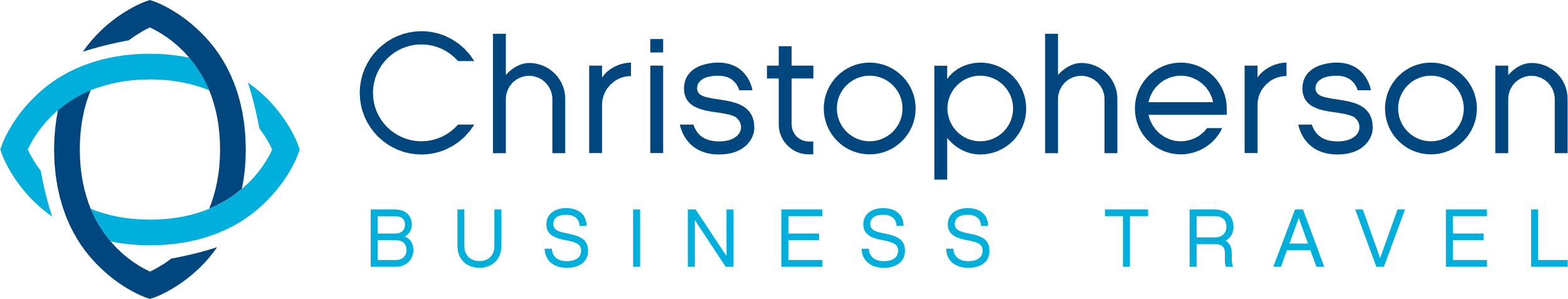 msugrouptravel@cbtravel.com | 866-371-3580
MSU Designated Group Advisor Team​
All advisors are experienced in Fly America regulations
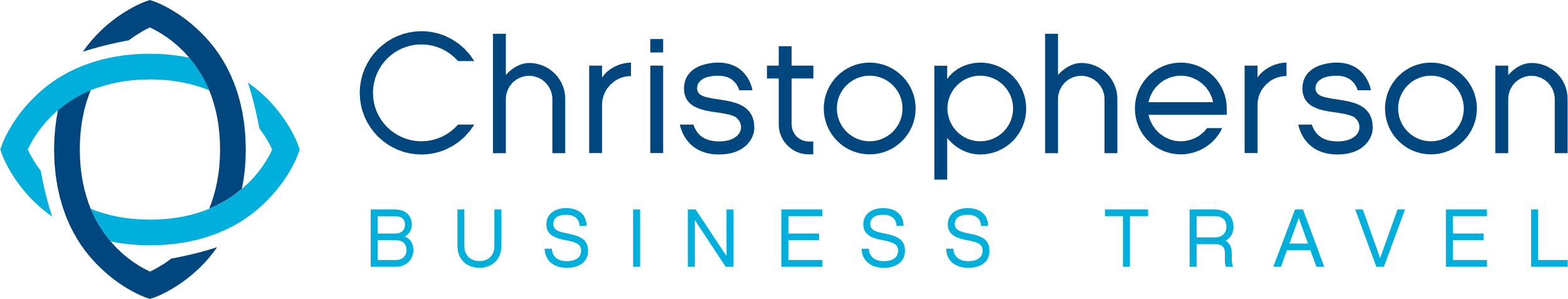 msugrouptravel@cbtravel.com | 866-371-3580
​
Q & A
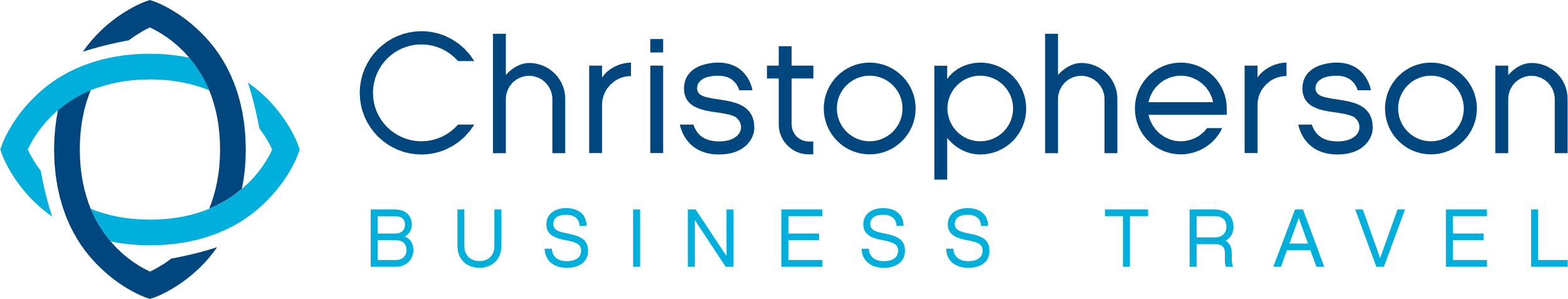 msutravel@cbtravel.com | 800-509-7081
Thank you for your partnership!
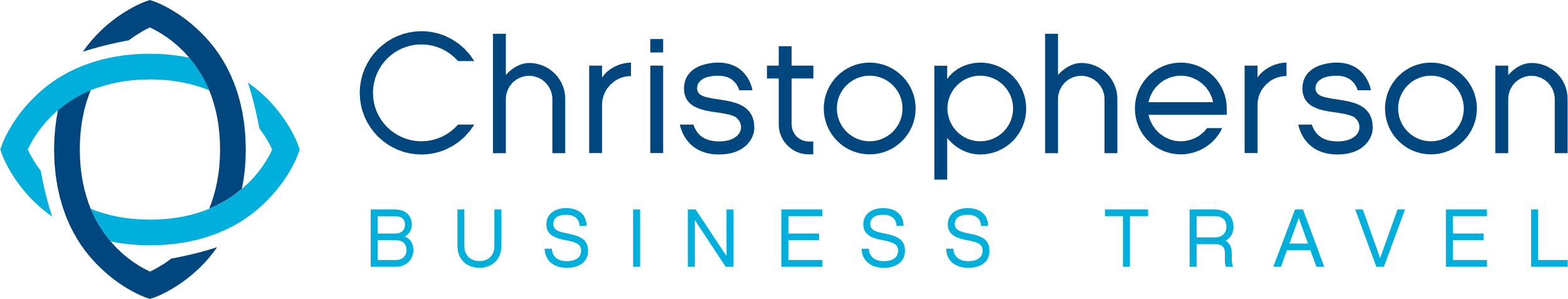